Challenge mathématique 2023 – 2024
Manche 2 – Niveau 1

Bonus n°2 : production d’énoncé
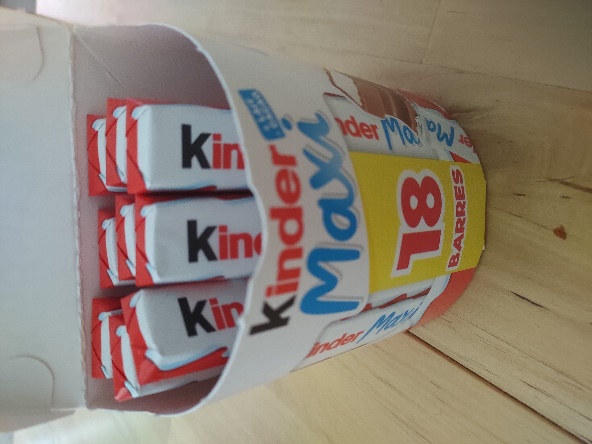 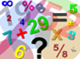 Mission mathématiques 68